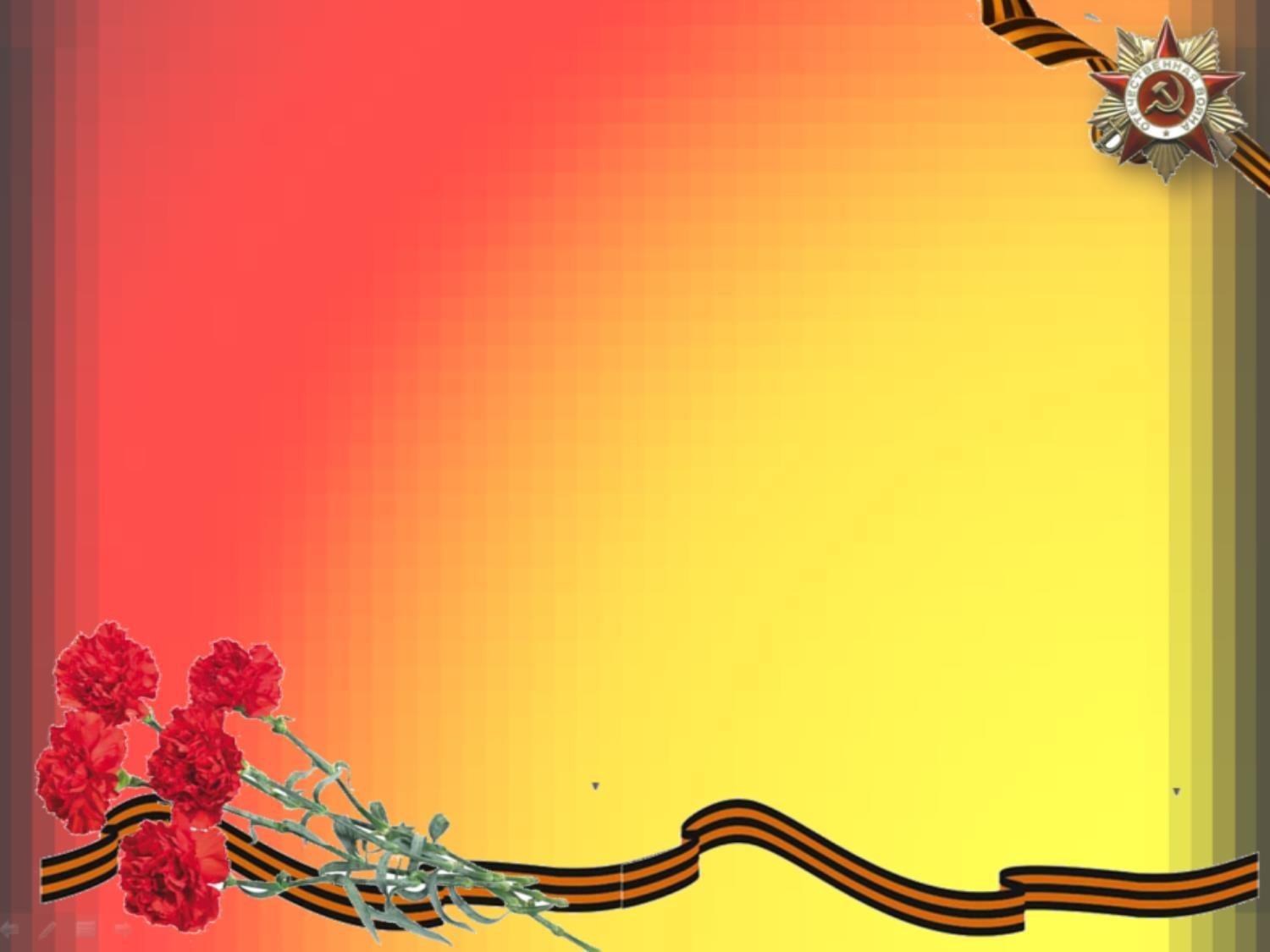 Проект«День Победы»
Подготовила
Учитель-дефектолог: Чуклеева М.А.
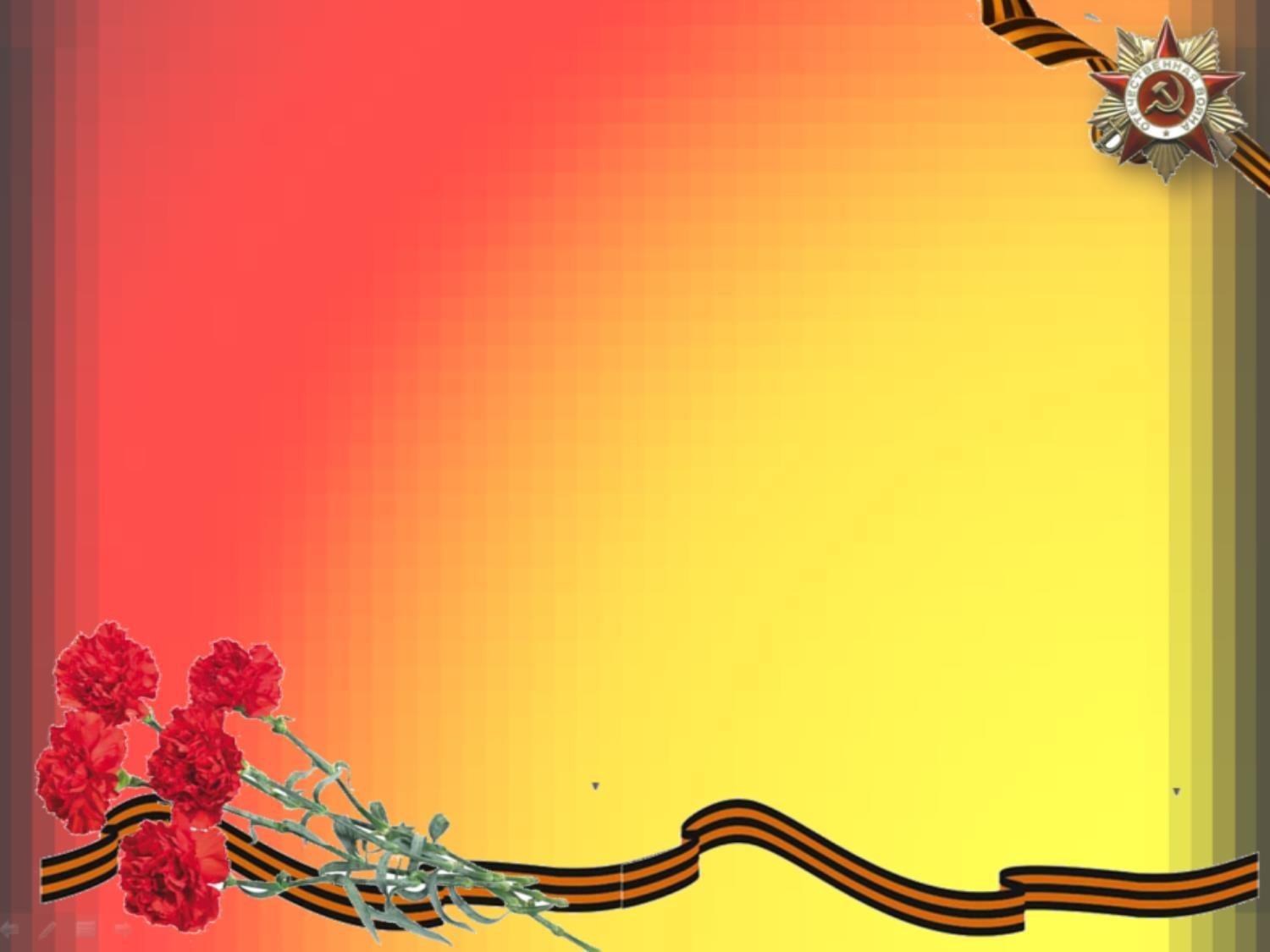 Название проекта: «День Победы»
Возраст детей:подготовительная группа 6-7лет  
Тип проекта: познавательный, краткосрочный
Срок реализации проекта: 02.05.24-09.05.24
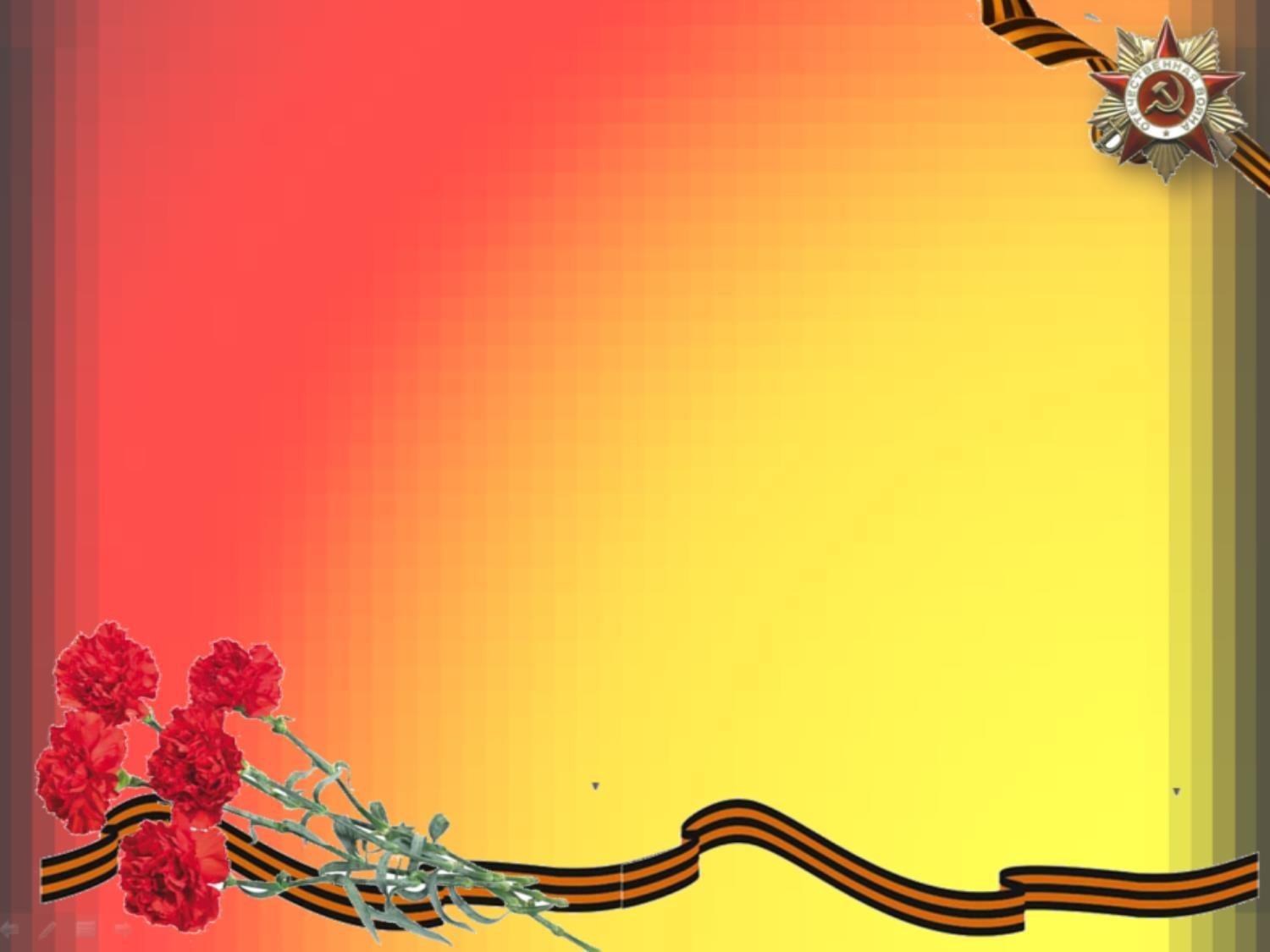 Цель проекта :
Воспитание гражданско-патриотических чувств у 
   детей дошкольников
   Задачи:
1. Расширить представление о значении победы нашего народа в Великой Отечественной войне.
2. Познакомить с историческими фактами военных лет.
3. Воспитывать трепетное отношение к празднику Победы, уважение к заслугам и подвигам воинов Великой Отечественной войны
4.Познакомить с произведениями художественной литературы и музыки о войне
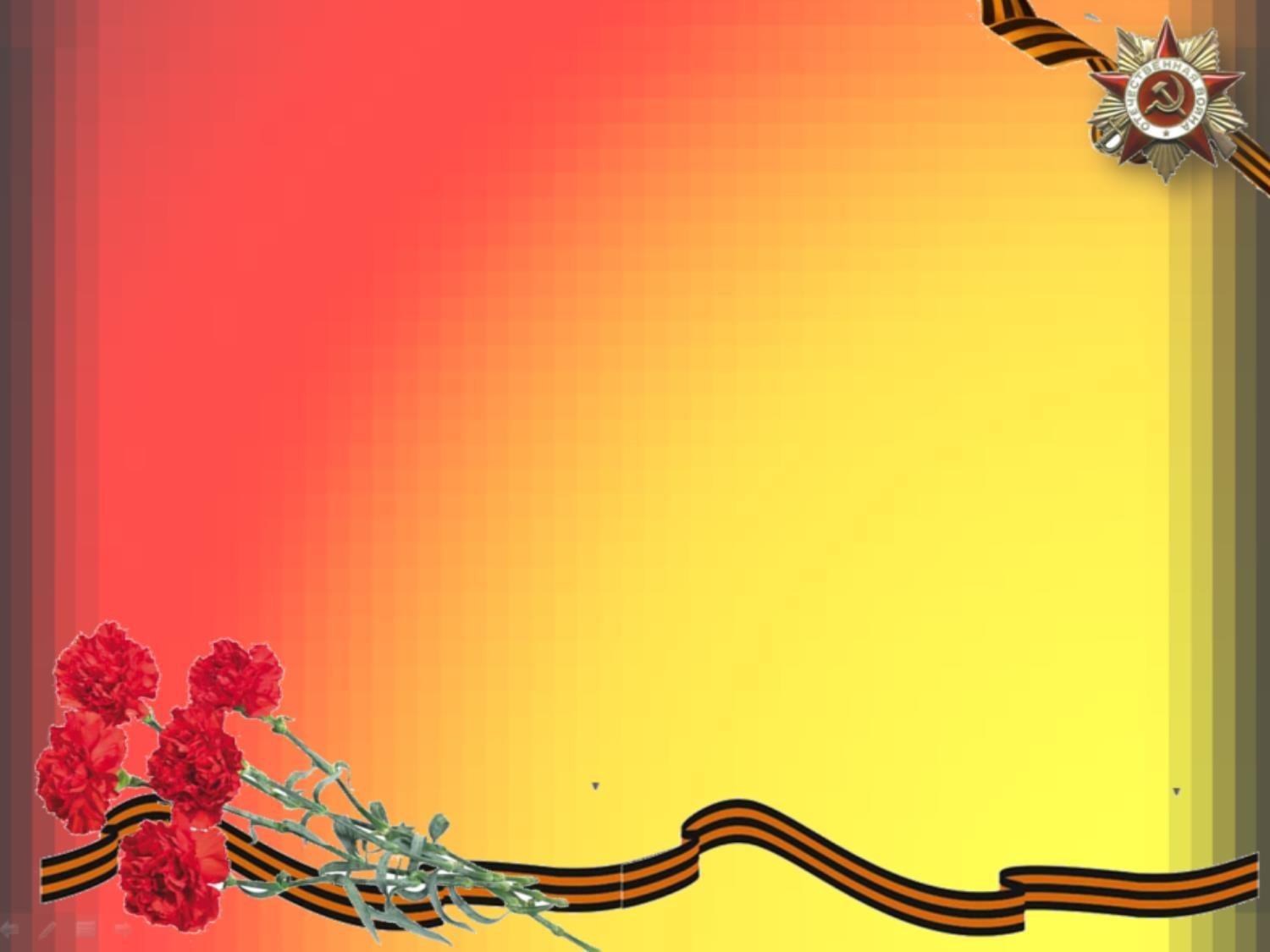 Актуальность
Патриотическое воспитание подрастающего поколения является одной из самых актуальных задач нашего времени. 
Понятие «патриотизм» включает в себя любовь к Родине, к земле, где родился и вырос, гордость за исторические свершения народа. Воспитание патриота начинается в дошкольном возрасте.  
Проект направлен на патриотическое воспитание детей дошкольного возраста... Как помочь подрастающему поколению сформировать у них чувство долга, чувство уважения к славным защитникам нашей Родины, чувство гордости за свой великий народ, который подарил нам счастливую жизнь? В процессе реализации проекта у дошкольников будут формироваться чувства привязанности, верности, чувство собственного достоинства, гордости за свою Родину.
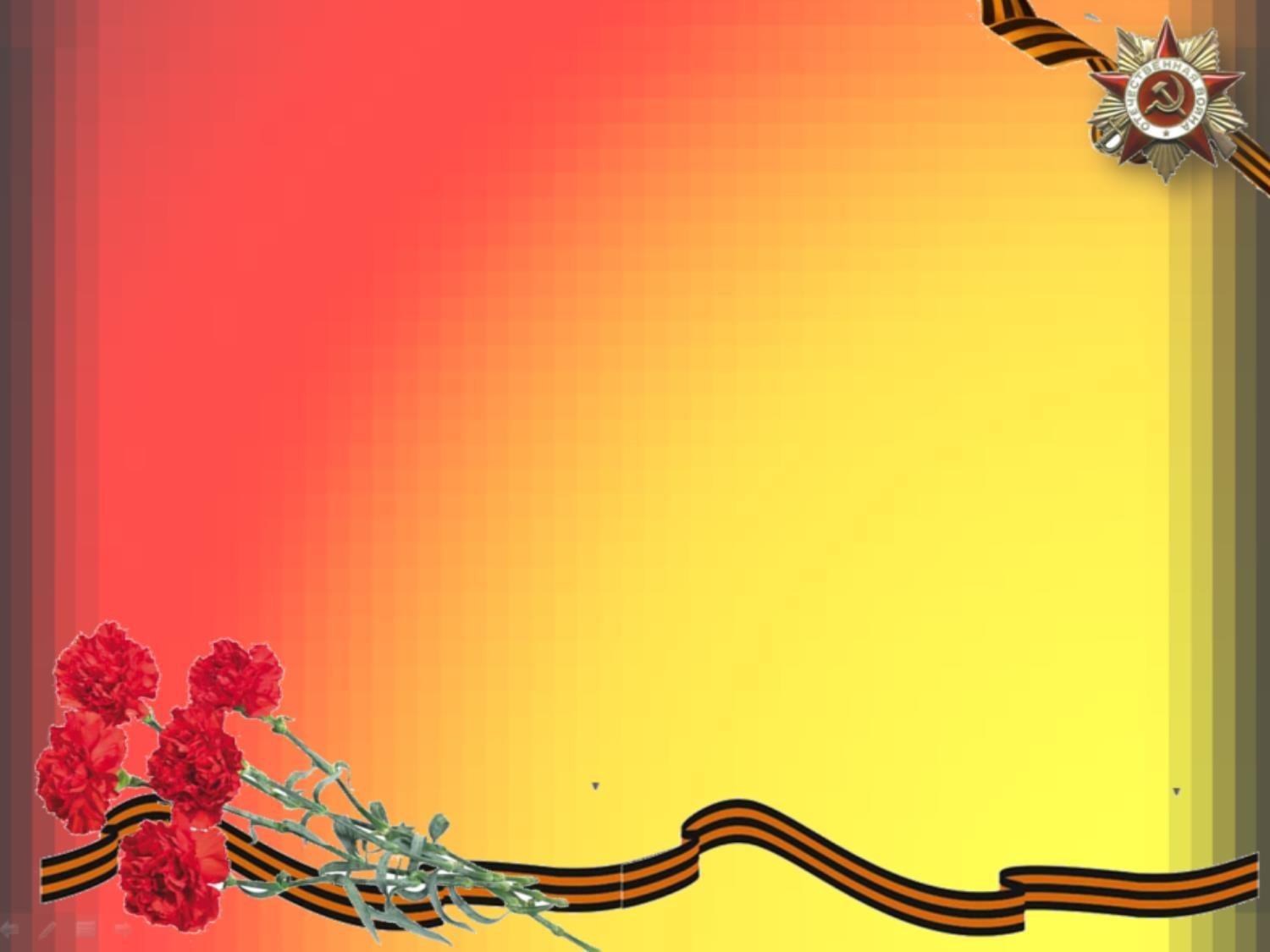 Предполагаемый результат
В результате проведенных мероприятий дети должны узнать о легендарном прошлом нашей Родины; иметь представление о военных профессиях, о родах войск, военной технике, о земляках-героях, о героях своей семьи; должны быть ознакомлены с произведениями поэтов, писателей и художников на военную тему; называть города-герои; иметь простейшие представления о мероприятиях, направленных на воспитание патриотических чувств (Парад Победы, салют, возложение цветов и венков к обелискам, встречи с ветеранами
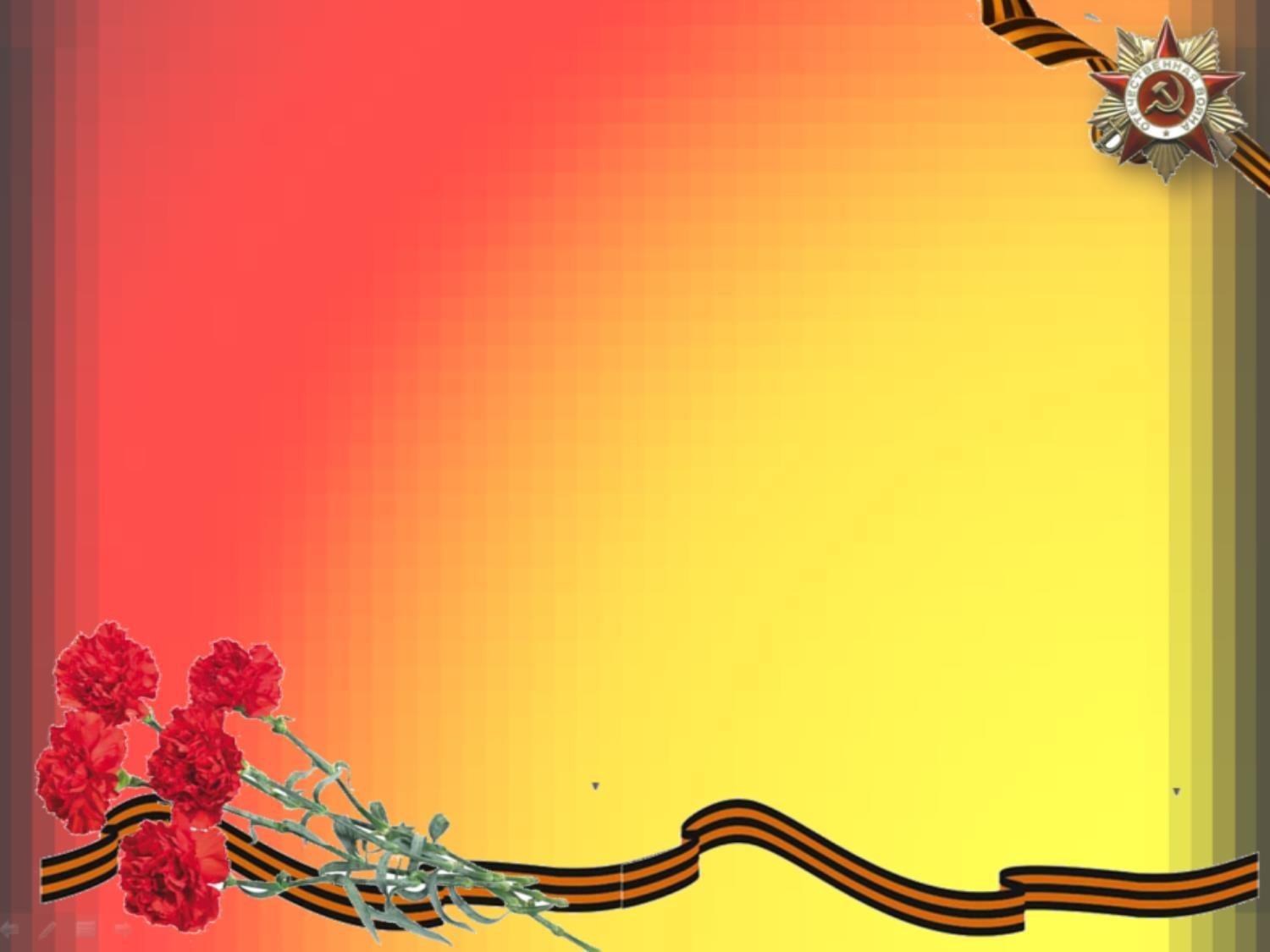 Этапы реализации проекта
I этап – подготовительный
 1.Разработка проекта.
2. Изучение методической, познавательной, художественной литературы по этой теме.
3.Создание необходимых условий для реализации проекта.
5.Подготовка  бесед, презентаций о ВОВ
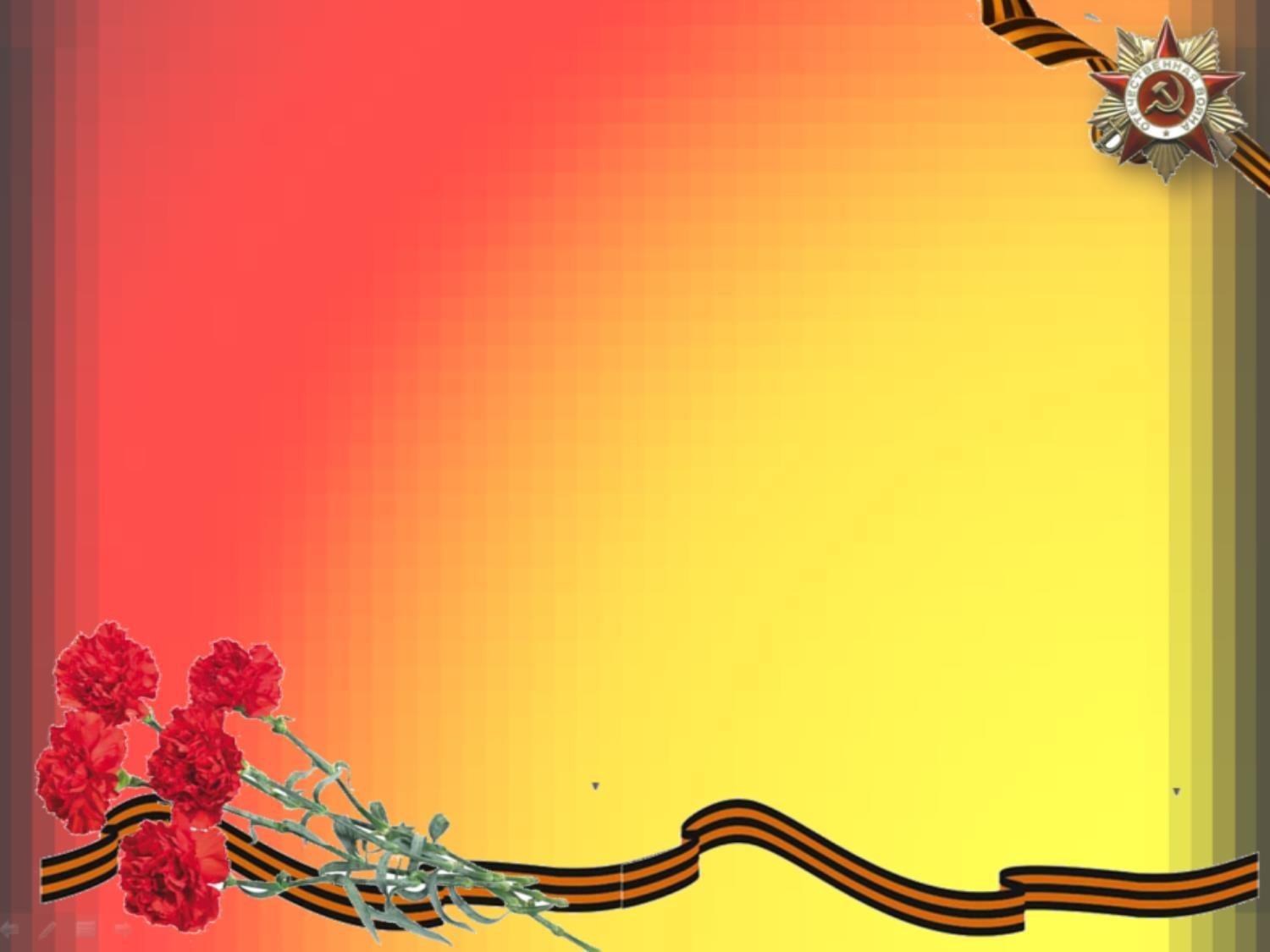 Этапы реализации проекта
II этап – основной (практический) 
1. Беседы:
• «История георгиевской ленточки»
• «О Великой Отечественной войне»
• «Что такое героизм?»
• «О городах героях»
• «Дети войны»
• «ДЕНЬ ПОБЕДЫ»
2. Чтение и заучивание стихов, пословиц, поговорок о Родине, о Великой Отечественной войне
3. Чтение художественной литературы и рассматривание иллюстрации
4.  Рисование: «Салют ко Дню Победы», «Георгиевская ленточка»
Аппликация:  «открытка к 9 мая»
Лепка (коллективная работа): «Военная техника».
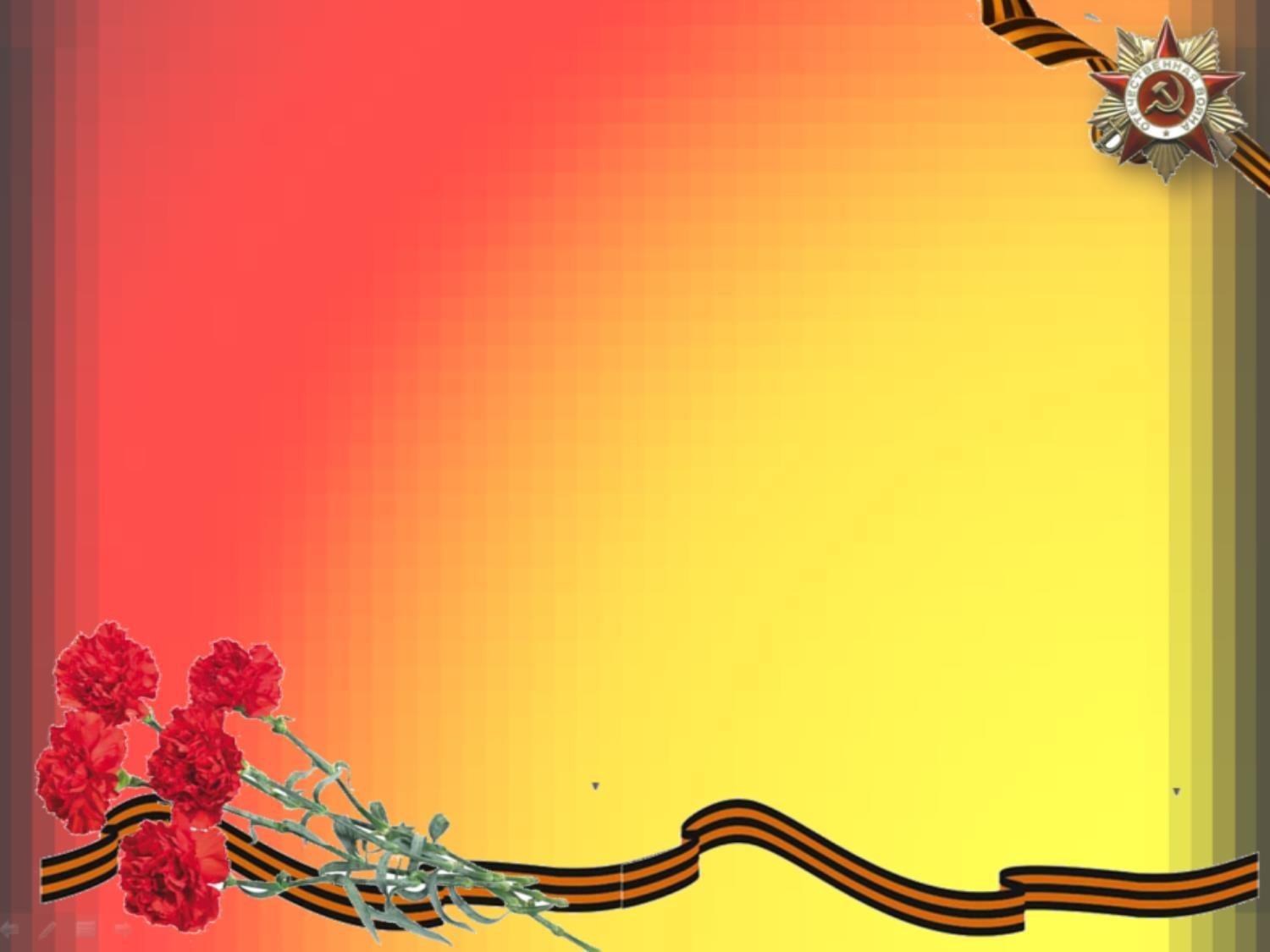 Рассматривание иллюстрации о ВОВ
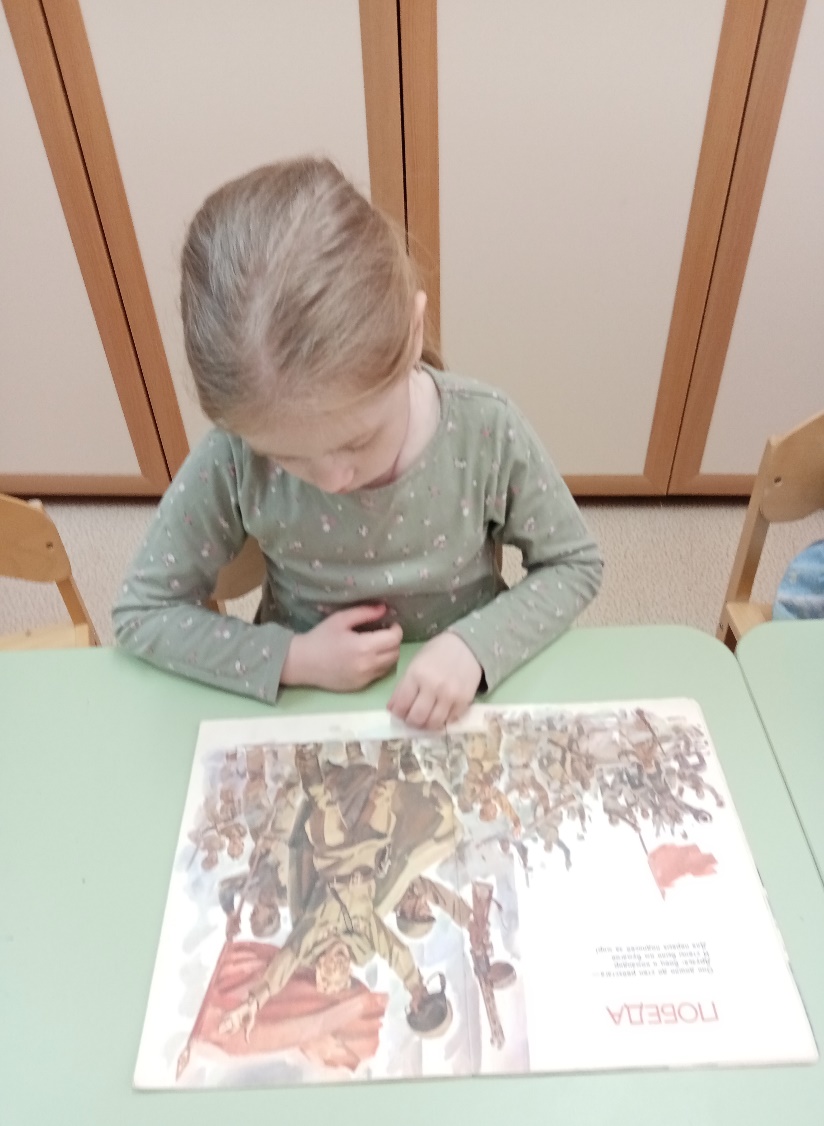 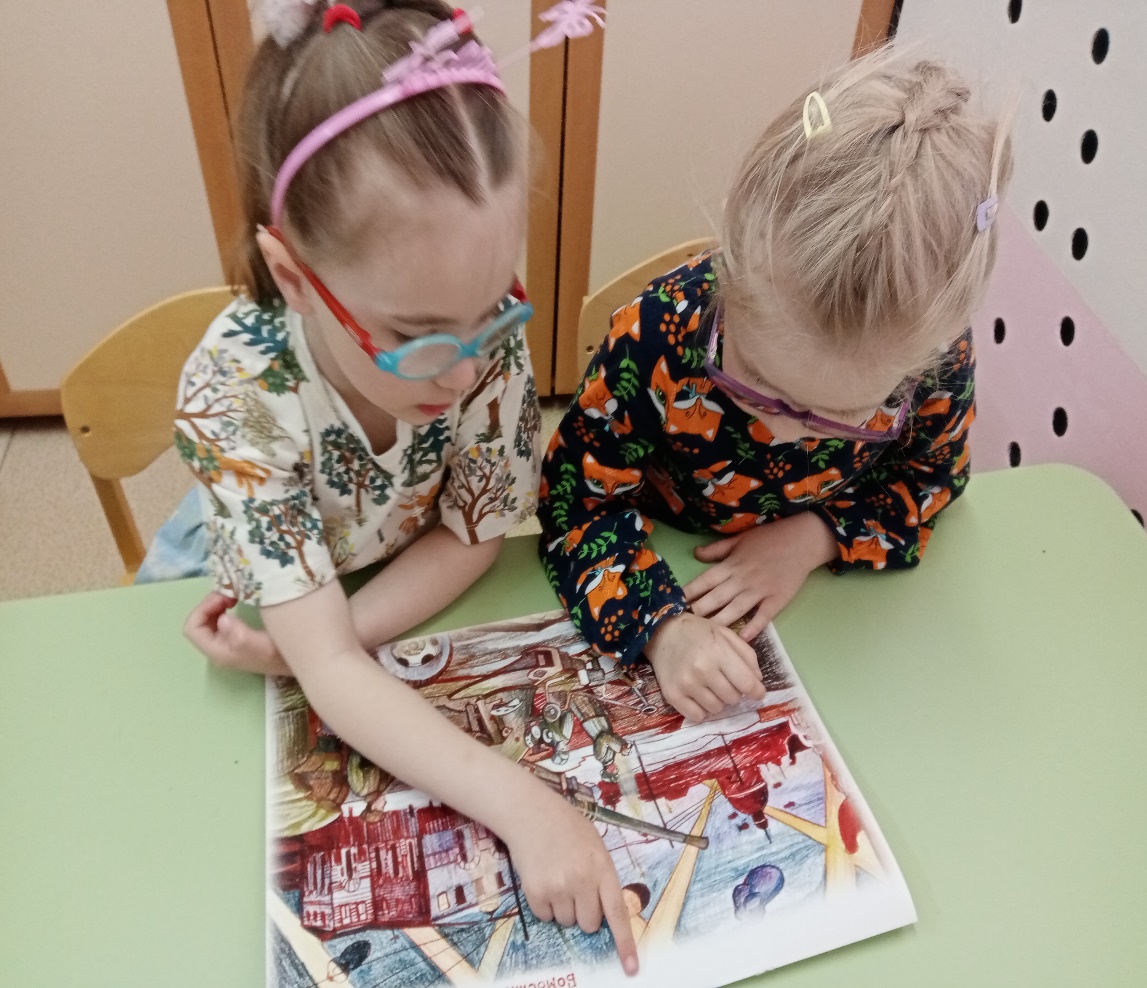 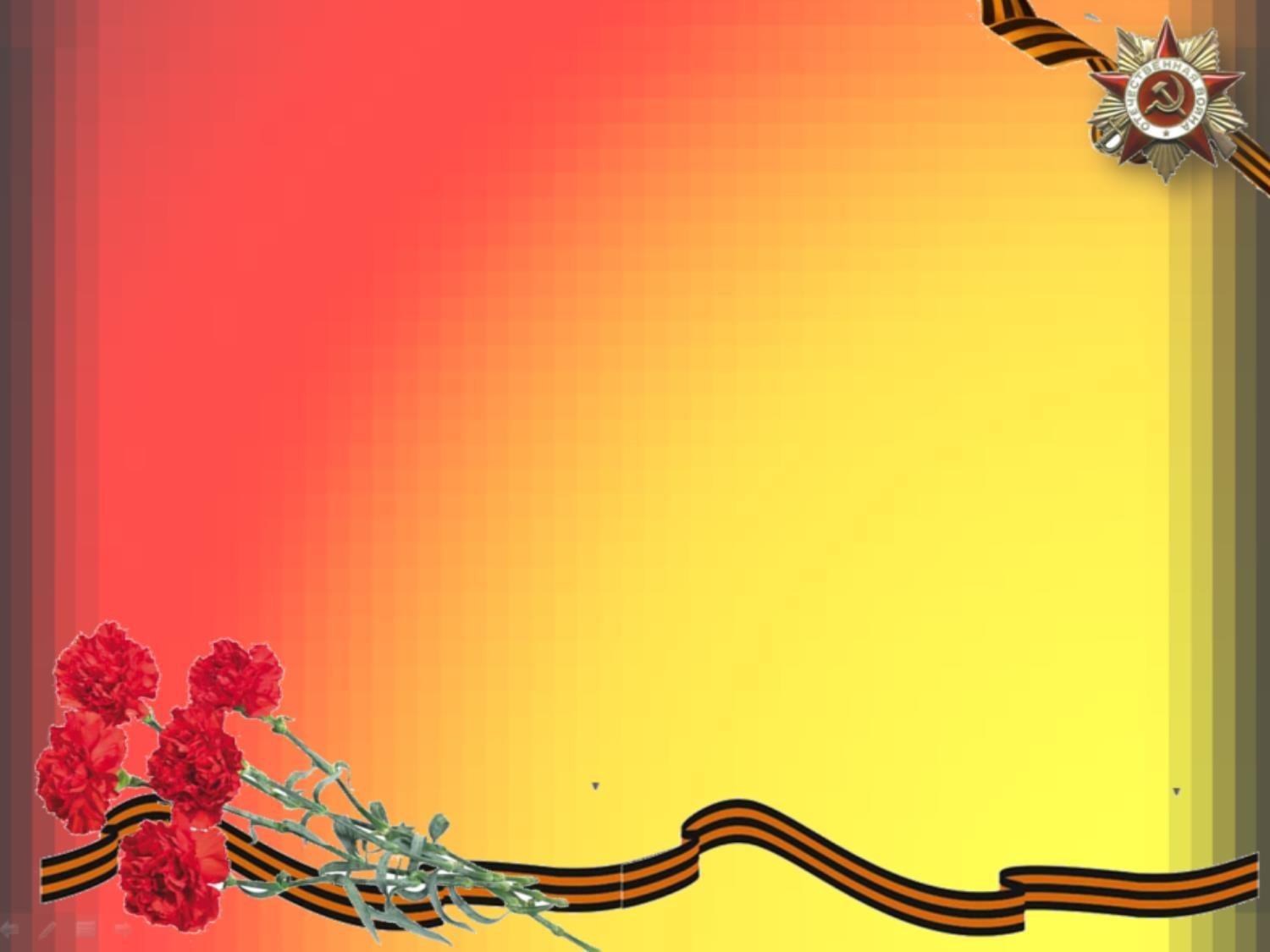 Рисование «Салют победы»
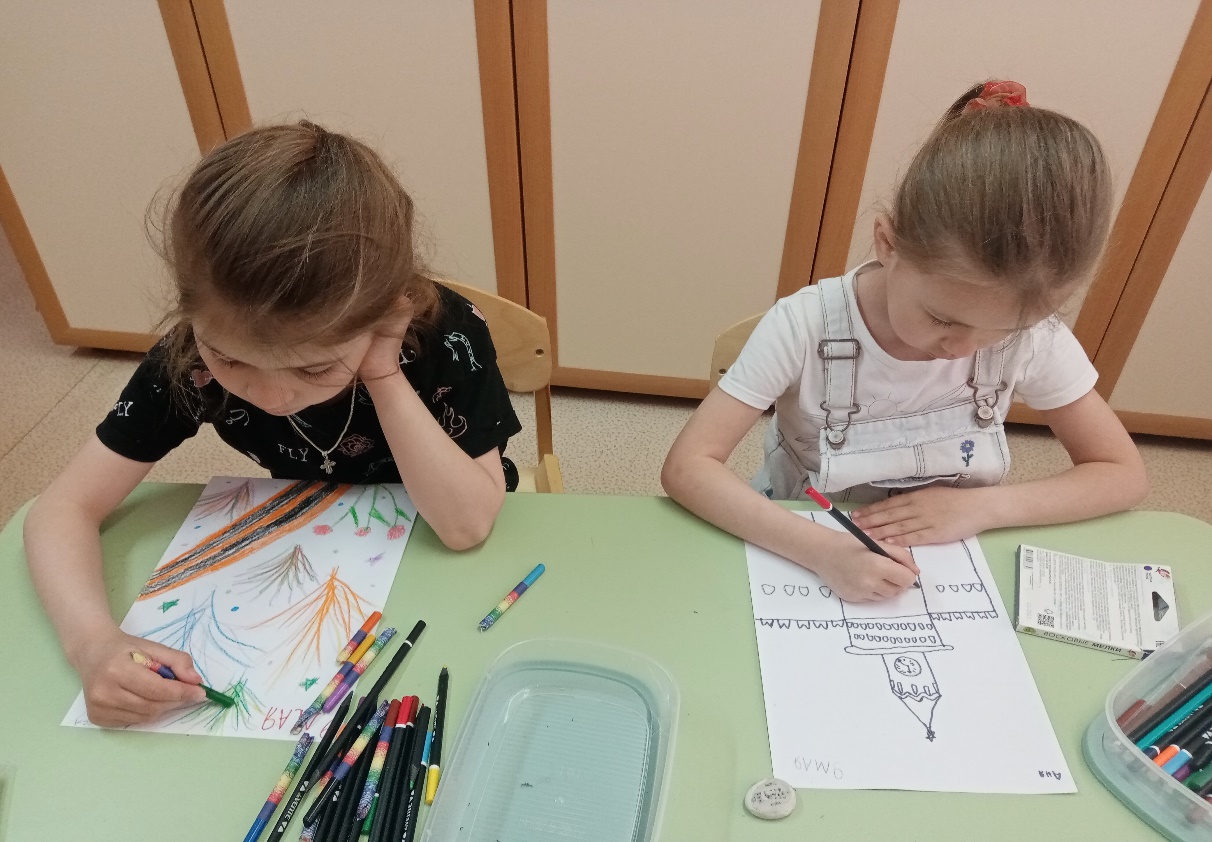 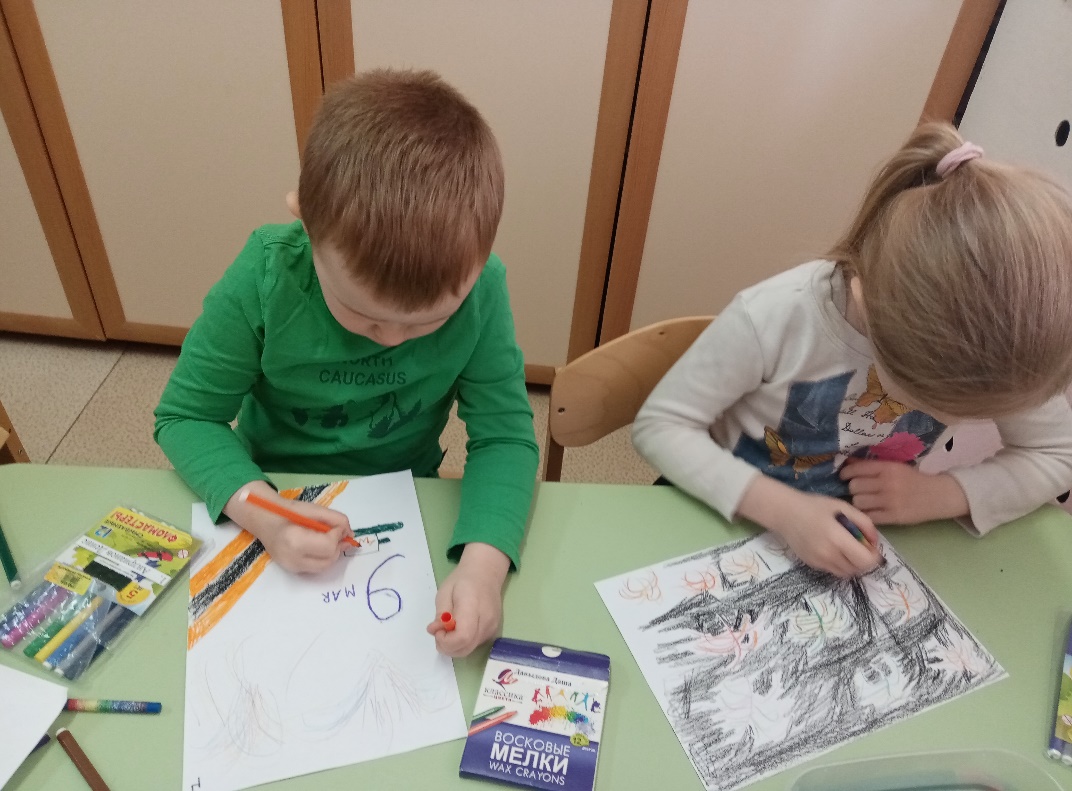 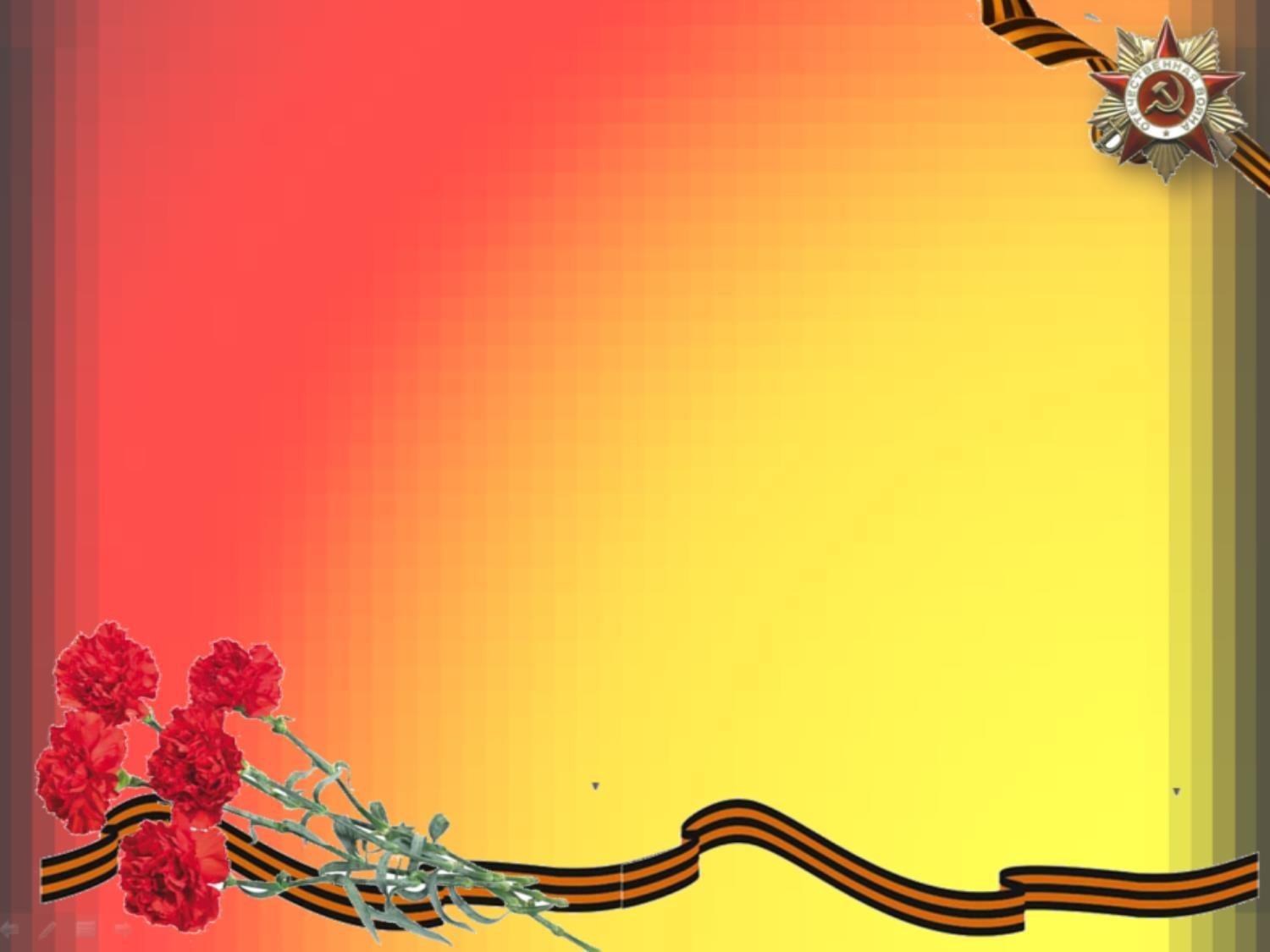 Изготовление открыток
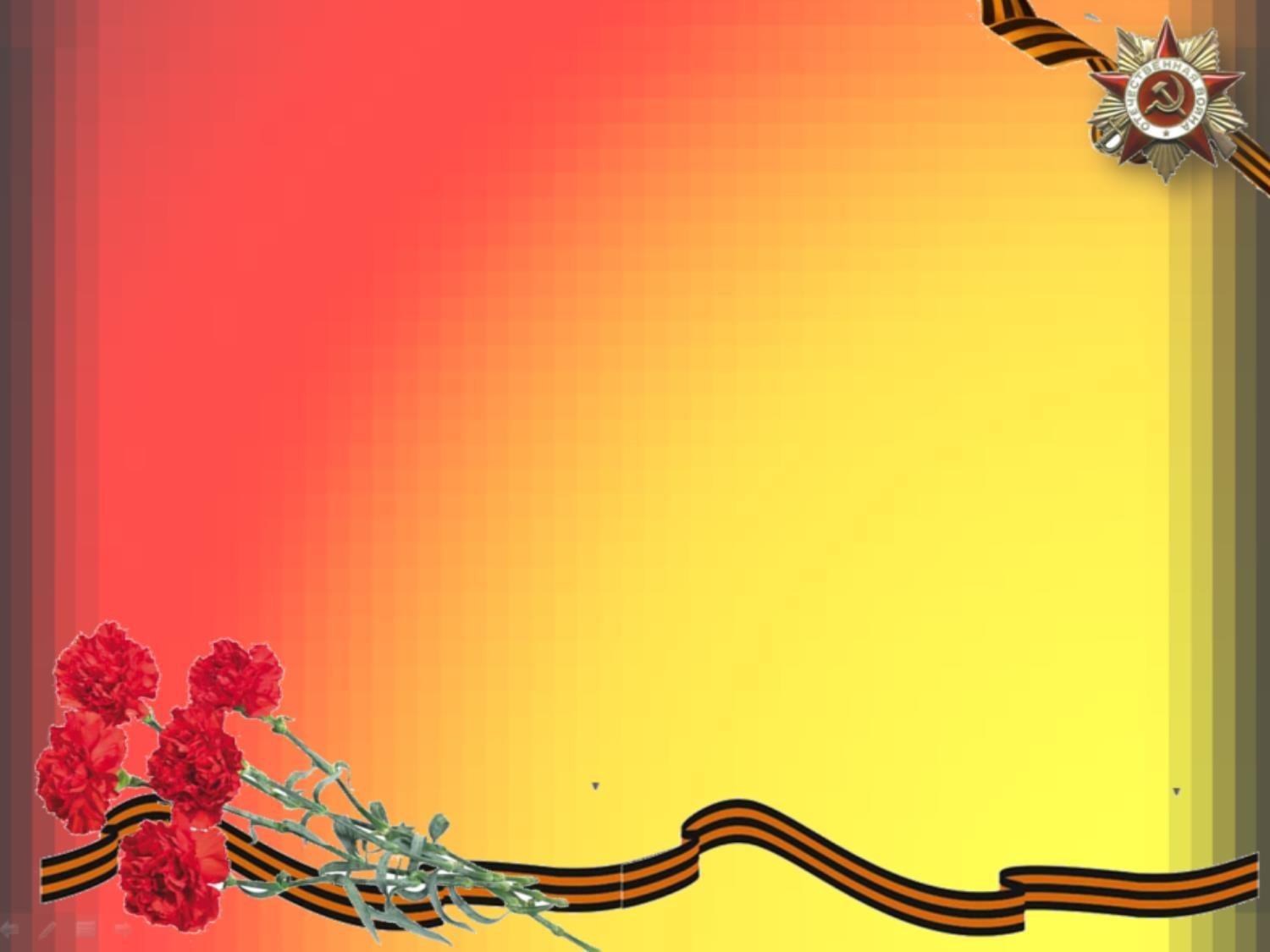 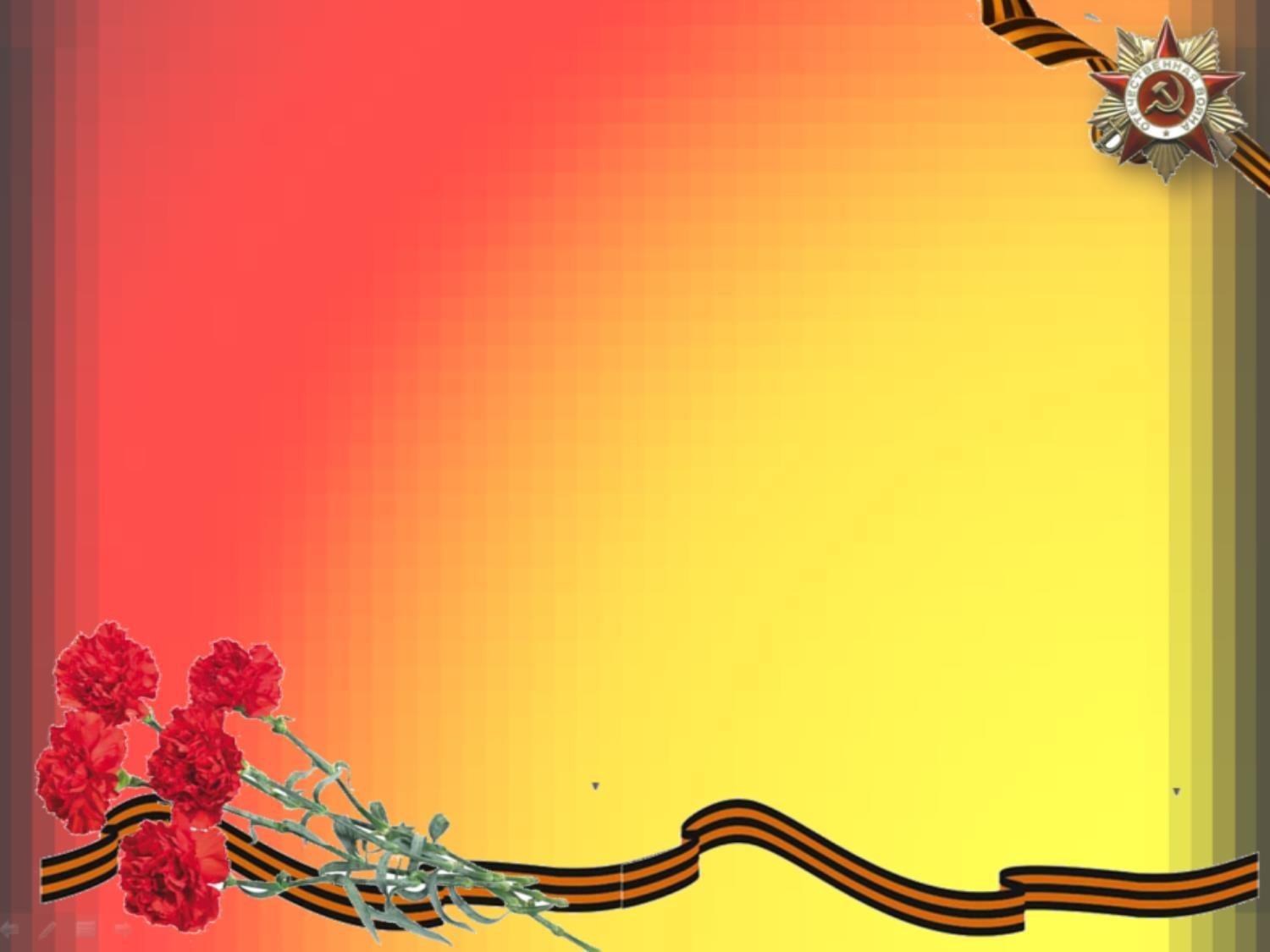 Просмотр презентации о ВОВ
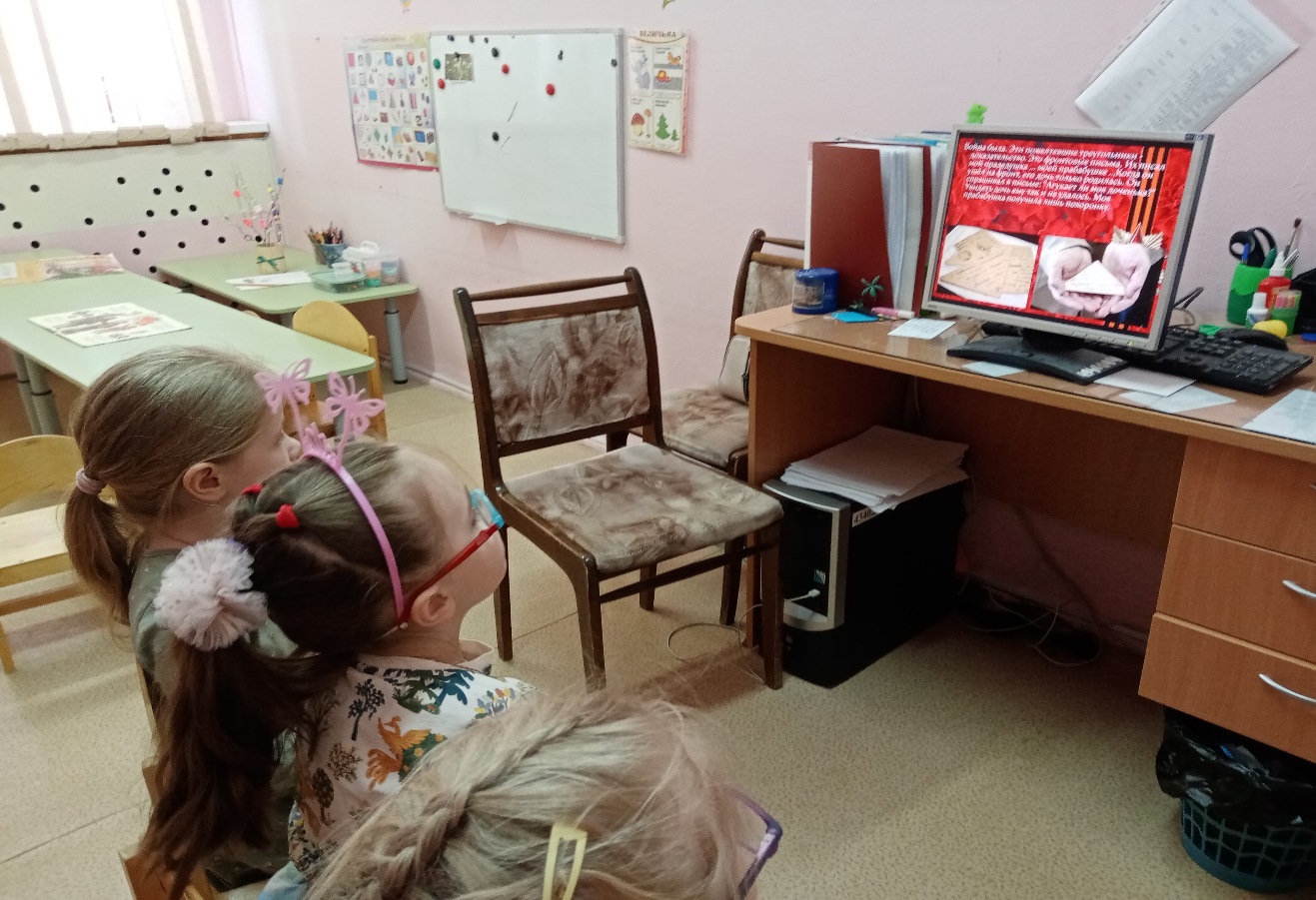 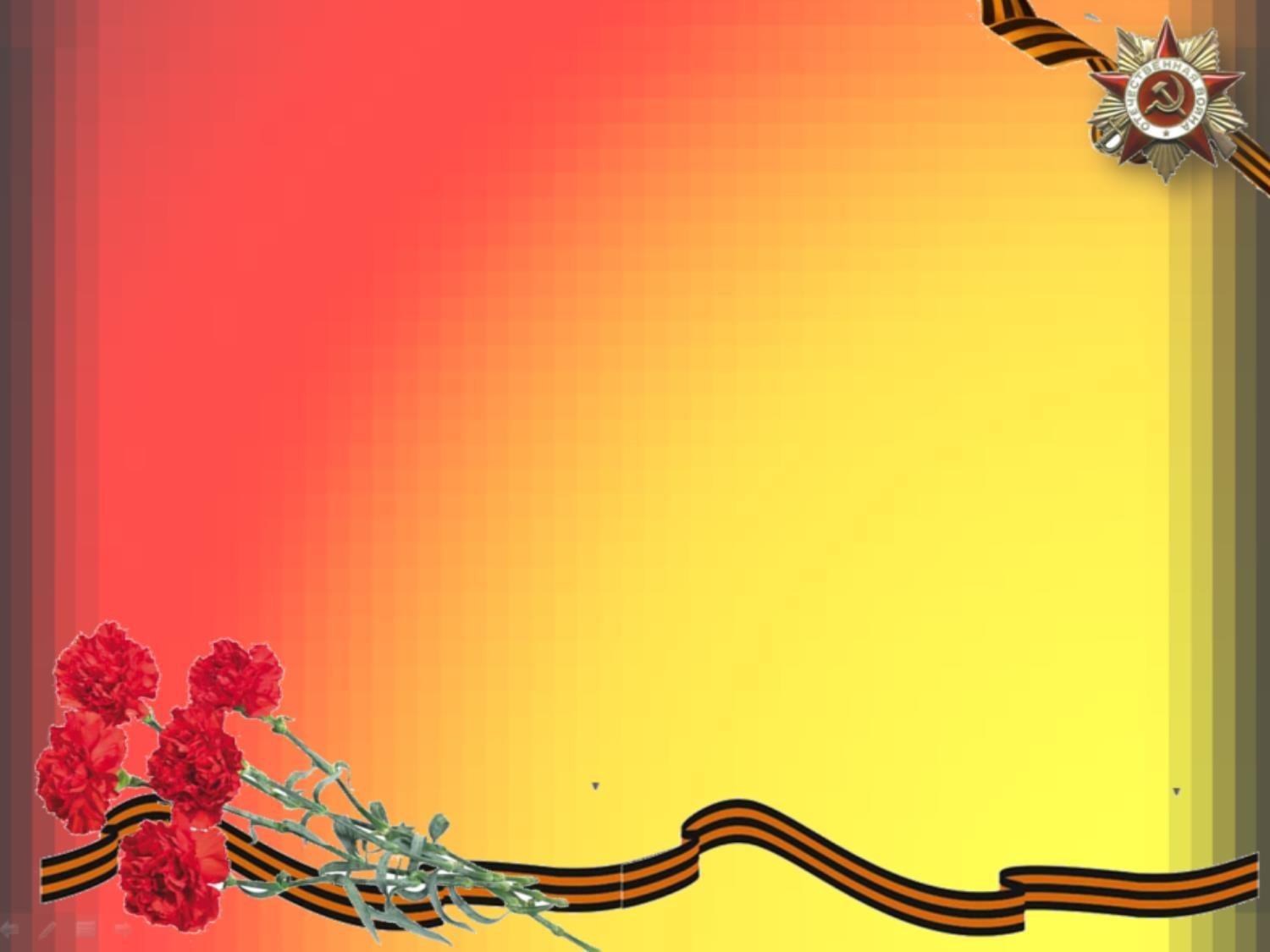 III этап - заключительный
 Выставка открыток «9 Мая»
   ЗАКЛЮЧЕНИЕ
Проект «День Победы» рассчитан на то, чтобы сформировать у детей знания об историческом прошлом Родины, установить историческую преемственность поколений, дать им возможность получить целостное восприятие событий, связанных с Великой Отечественной войной.
Реализация проекта позволяет не просто повысить интерес детей к людям, защищавшим Родину много лет назад, но и способствует формированию  гражданско-патриотической позиции у дошкольников, которая затем ляжет в основу личности взрослого человека – гражданина своей страны.
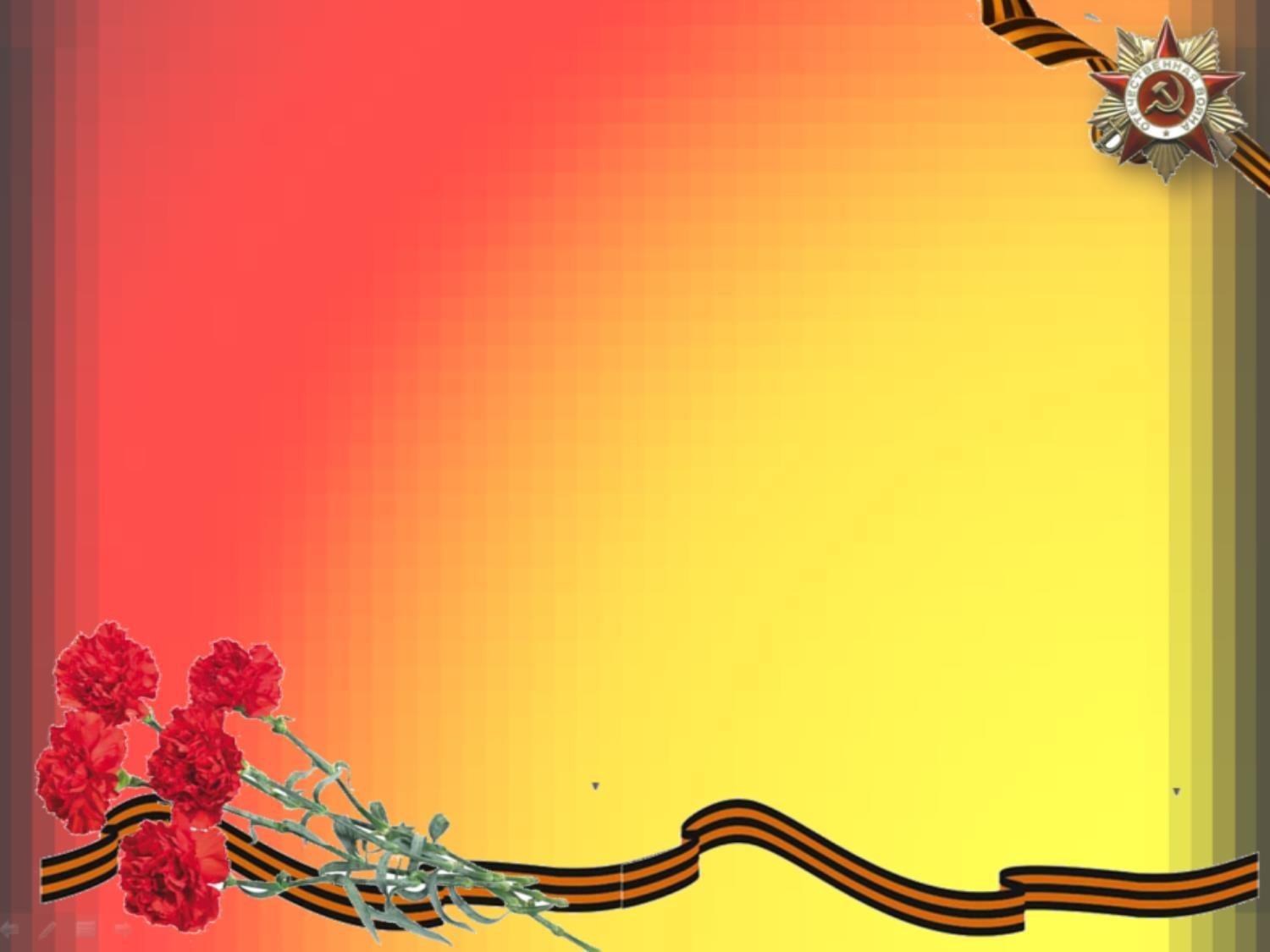 Вывод
В ходе проведенных мероприятий, посвященных дню Победы, дети научились ориентироваться в истории нашей страны, у детей сформировались такие понятия, как ветераны, оборона, захватчики, фашисты, фашистская Германия; сформировалось чувство гордости за свой народ и его боевые заслуги; уважение к защитникам Отечества, ветеранам Великой Отечественной войны.
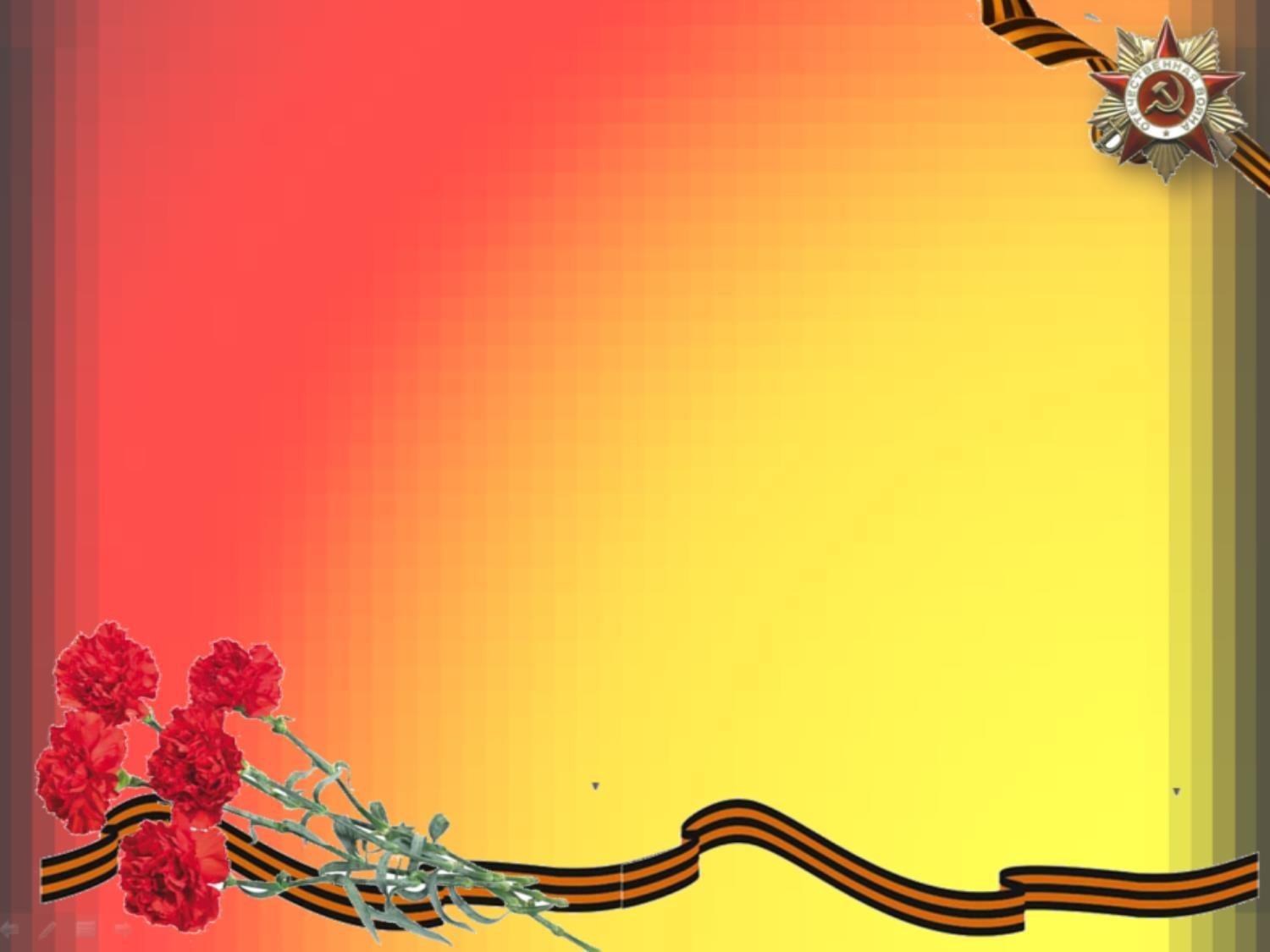 СПАСИБО ЗА ВНИМАНИЕ